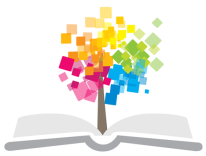 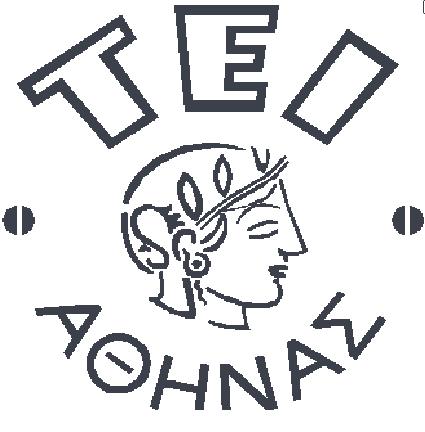 Ανοικτά Ακαδημαϊκά Μαθήματα στο ΤΕΙ Αθήνας
Μέθοδοι προσωρινής αποτρίχωσης
Ενότητα 1: Ορμονική συμπεριφορά της εφηβείας

Ιωάννα Γκρεκ
Τμήμα Αισθητικής και Κοσμητολογίας
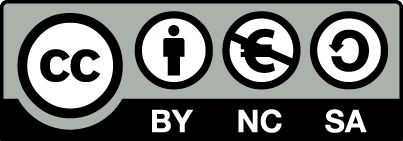 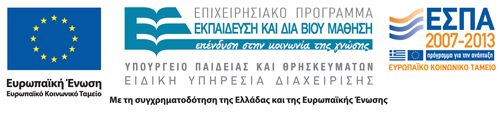 Λειτουργία γονάδων 1/2
Γονάδες = ωοθήκες
Οι γονάδες ολοκληρώνουν τη διαφοροποίηση τους από τις αρχέγονες κατά την εμβρυική ζωή.
Κατά τη γέννηση: 2.000.000 ωοθηλάκια
Έναρξη ήβης: 200.000-300.000 ωοθηλάκια
Ξεκινάει η κυκλική λειτουργία και αυξάνεται το μέγεθός τους.
Μεταξύ 6-14 ετών τριπλασιασμός όγκου ωοθηκών.
1
Λειτουργία γονάδων 2/2
Κατά την ήβη 
ενεργοποιείται ο υποθαλαμo-υποφυσιακός μηχανισμός 
ξεκινάει η πλήρης αναπαραγωγική και ορμονική λειτουργία.
Η διάρκεια της ωοθηκικής λειτουργίας είναι προγραμματισμένη για συγκεκριμένο χρονικό διάστημα σε αντίθεση με τους όρχεις λειτουργούν έως το θάνατο.
2
Γοναδοτροφίνες
Εκκρίνονται από την υπόφυση:
FSH (ωοθυλακιοτρόπος ορμόνη)
LH (ωχρινοτρόπος ορμόνη)
Προκαλούν την κυκλική λειτουργία των ωοθηκών και την έναρξη της δράσης των ωοθηκικών ορμονών
Προοδευτική αύξηση της LH από τα 8 και λίγο αργότερα της FSH, κατά τη διάρκεια του ύπνου.
Σταδιακά αυξάνεται και κατά τη διάρκεια της ημέρας και σε συνδυασμό με εκκριτικό κύμα κάθε 28-30 μέρες η LH παίρνει τη μορφή έκκρισης στην ώριμη γυναίκα.
3
Επινεφριδιακά ανδρογόνα
Κατά την ηλικία των 6-7 ετών αυξάνεται η έκκριση επινεφριδιακών ανδρογόνων αλλά αναστέλλεται από την δεξαμεθαδόνη.
Σιγά σιγά επεκτείνεται η αύξηση και οδηγεί στην εμφάνιση τρίχωσης στο εφηβαίο και στις μασχάλες από τα 8 χρόνια. (Περίοδος αδρεναρχής)
4
Ωοθηκικά οιστρογόνα 1/2
Συνέπεια της διέγερσης ωοθηκών από τις γοναδοτροφίνες είναι η έκκριση των ωοθηκικών οιστρογόνων
 Οιστραδιόλη
Οιστρόνη
Κατά την αδρεναρχή: κυρίως οιστρόνη
Μετά την έναρξη ωοθηκικής λειτουργίας: Οιστραδιόλη το κύριο οιστρογόνο.
5
Ωοθηκικά οιστρογόνα 2/2
Υπεύθυνα για την ανάπτυξη των δευτερογενών χαρακτηριστικών του θήλεος και ιδιαίτερα των μαστών.
Τεστοστερόνη και οιστραδιόλη δεσμεύονται από ειδική πρωτεΐνη (TeBG- Testosterone Binding Globuline) ή (SHBG- Sex Hormone Binding Globuline), η οποία παράγεται κατά ίσα ποσά σε άρρενα και θήλεα.
6
TeBG
H TeBG αυξάνει με την αύξηση οιστρογόνων και μειώνεται με την αύξηση τεστοστερόνης.
Κατά την περίοδο της ήβης παρατηρείται μικρή μείωση στα θήλεα, μεγάλη μείωση στα άρρενα.
Κατά την ενηλικίωση ένας άντρας έχει μισή ποσότητα TeBG σε σχέση με ενήλικη γυναίκα.
7
Εμφάνιση ήβης κλινικά
Ανάπτυξη μαστών
Ανάπτυξη τριχώσεως εφηβαίου και μασχαλών
Πρώτη έμμηνος ρήση (εμμηναρχή) εμφανίζεται όταν οιστρογονική έκκριση είναι επαρκής και λάβει κυκλική μορφή (νωρίτερο 9 έτη- αργότερο 16 έτη).
Έως τα 15 έτη σχεδόν το σύνολο κοριτσιών έχουν εμφανίσει τα παραπάνω: τελικό χρονικό όριο έναρξης ήβης.
Αν και η έναρξη μπορεί να καθοριστεί χρονικά δεν ισχύει το ίδιο για τη λήξη.
8
Τα πέντε στάδια ανάπτυξης μαστού και τριχώματος ήβης στα κορίτσια
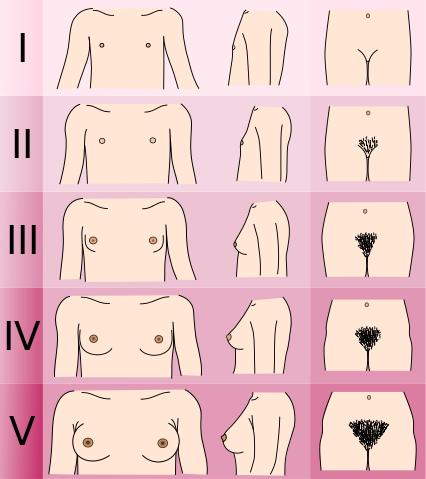 "Tanner scale-female" από  Michał Komorniczak διαθέσιμο με άδεια CC BY-SA 3.0
9
Αδένες δέρματος
Αρχίζουν να λειτουργούν οι 
Αδένες μασχάλης 
Αδένες κόλπου
Σμηγματογόνοι αδένες
10
Πρώιμη ήβη
Η εμφάνιση στοιχείου ήβης πριν από τα 8 έτη
Η εμφάνιση εμμηναρχής πριν από τα 9 έτη
Μπορούν να χαρακτηριστούν ως πρώιμη ήβη.
Η πρώιμη ήβη διακρίνεται σε:
Αληθή
Επινεφριδιακή
Γοναδική πρώιμη ήβη
11
Αληθής ήβη
Εμφανίζεται όπως και η κανονική
Συμμετοχή και αρμονική αλληλοδιάδοχη δράση υποθαλάμου, υποφύσεως και γονάδων.
Διακρίνεται σε ιδιοπαθή πρώιμη ήβη και αληθινή πρώιμη ήβη από νεοπλάσματα του ΚΝΣ (κεντρικό νευρικό σύστημα)
Οι περισσότερες περιπτώσεις ανήκουν στην ιδιοπαθή.
12
Ιδιοπαθής πρώιμη ήβη
Εμφανίζεται με πλήρη μορφή ή με ατελή (τρίχωση μόνο εφηβαίου) είτε με ανάπτυξη μόνο των μαστών.
 Εμφάνιση σε πολύ μικρή ηλικία (3-7 έτη)
Έλεγχος για οργανική βλάβη και αποκλεισμό της
Τελικό κοντό ανάστημα
13
Πρώιμη ήβη
Αληθινή πρώιμη ήβη από νεοπλάσματα του ΚΝΣ εμφανίζεται λόγω όγκων υποθαλάμου ή γειτονικών περιοχών
Επινεφριδιακή πρώιμη ήβη είναι ετεροφυλική (στοιχεία του άλλου φύλου- αρρενοποίηση, δασυτριχισμός, ανάπτυξη μυϊκού συστήματος).
Γοναδική πρώιμη ήβη οφείλεται σε ορμονοεκκριτικά νεοπλάσματα ωοθηκών
14
Καθυστερημένη ήβη
Εμφανίζεται σε χρόνιες ασθένειες
Κακή γενική κατάσταση
Αργός ρυθμός ανάπτυξης
Βεβαρημένος οικογενειακός χαρακτήρας
Εφόσον τελικά η ήβη παρουσιαστεί, συνεχίζεται με αργό ή κανονικό ρυθμό.
15
Μόνιμη αναστολή ήβης
Μη έναρξη ωοθηκικής λειτουργίας εξαιτίας μόνιμης βλάβης
μπορεί να οφείλεται σε παθήσεις:
Αναστολής ήβης και ύψους
Αναστολής ήβης με κανονικό ύψος
Π.χ. έλλειψη γοναδοτροφικής έκκρισης,
Ωοθηκική ανεπάρκεια ή πρωτοπαθής βλάβη ωοθηκών.
16
Διαταραχές κύκλου
Ανωμαλίες ωοθηκικής λειτουργίας
Μπορούν να παρουσιαστούν κατά την κανονική κυκλική ωοθηκική λειτουργία λόγω μεγάλης ευαισθησίας σε εξωγενείς και ενδογενείς παράγοντες.
Διαταραχή λειτουργίας καλείται και διαταραχή κύκλου γιατί αλλάζει η κυκλικότητα της λειτουργίας του.
17
Φάσεις φυσιολογικής ωοθηκικής λειτουργίας
Ωρίμανση ωοθυλακίου
Ωοθυλακιορρηξία (ή ωορρηξία)
Σχηματισμός του ωχρού σωματίου
Αντιστοιχία έκκρισης ορμονών σε κάθε φάση

Το φαινόμενο του τέλους της έμμηνης ρήσης (εμμηνορρυσία) κάθε κύκλου σημαίνει το τέλος ενός γεννητικού κύκλου.
18
Διαταραχές ωοθηκικής λειτουργίας
Υπολειτουργία
Ανωορρηξία
Μείωση ορμονικής έκκρισης
19
Ανωορρηξία
Μόνιμη ανωορρηξία οδηγεί σε ανωμαλίες έμμηνης ρήσης
Παροδική ανωορρηξία οδηγεί σε ορισμένους κανονικούς κύκλους ή σε σειρά κανονικών κύκλων.

Συμβαίνει συχνά στην ήβη ή σε προεμμηνοπαυσιακή περίοδο
20
Μείωση ορμονικής έκκρισης
Οφείλεται σε μείωση οιστρογόνων
Χαρακτηρίζεται από έλλειψη γονιμότητας και διαταραχές κύκλου.
21
Μορφές διαταραχών
Αμηνόρροια
Αραιομηνόρροια
Ολιγομηνόρροια
Λειτουργικές αιμοραγίες
22
Πρωτοπαθής αμηνόρροια 1/4
Μη αυτόματη εμφάνιση έμμηνης ρύσης έως και το 15ο έτος ηλικίας ή εντός 3 ετών από την πλήρη ανάπτυξη μαστών.
Οφείλεται σε:
Γενικά αίτια
Νόσους ή ειδικές παθήσεις του άξονα υποθάλαμος-υπόφυση-ωοθήκες
23
Πρωτοπαθής αμηνόρροια 2/4
1. Πρωτοπαθής αμηνόρροια με έλλειψη μαστών και κοντό ανάστημα οφείλεται σε:
Υποφυσιακό νανισμό
Σύνδρομο Turner
24
Πρωτοπαθής αμηνόρροια 3/4
Πρωτοπαθής αμηνόρροια με έλλειψη μαστών, υπερτρίχωση και μέτριο ανάστημα οφείλεται σε υψηλή συγκέντρωση ανδρογόνων.
Πρώιμη ήβη
Υπερτροφία κλειτορίδας
Ανωμαλία ουρογεννητικού κόλπου
Χορήγηση κορτιζόνης για θεραπεία
25
Πρωτοπαθής αμηνόρροια 4/4
Πρωτοπαθής αμηνόρροια με κανονική ανάπτυξη μαστών οφείλεται σε
Ανωμαλία τελικού οργάνου (μήτρα)
Μειωμένη έκκριση οιστρογόνων
26
Σύνδρομο Rokitansky-Kunster-Hauser
Κανονικοί μαστοί
Πρωτοπαθής αμηνόρροια
Απλασία κόλπου ή απλασία/υποπλασία μήτρας
Χρωμοσωμικά το φύλο είναι θήλυ
Χρωμοσωμική σύσταση ΧΥ με ανδρικές γονάδες (όρχεις)
27
Κανονική ανάπτυξη μαστών/πρωτοπαθής αμηνόρροια
Όταν έχουμε παρουσία μήτρας αλλά απουσία έμμηνης ρύσης μπορεί να οφείλεται σε:
 καταστροφή ενδομητρίου (π.χ. φυματίωση ενδομητρίου)
Μειωμένη έκκριση οιστρογόνων
28
Μειωμένη έκκριση οιστρογόνων
Σε υποθαλαμο-υποφυσιακές παθήσεις
Σε σύνδρομο πολυκυστικών ωοθηκών
Σε σύνδρομο αδρανών ωοθηκών
Σε απλή καθυστέρηση ήβης
29
Αθλητισμός και υποθαλαμική δυσλειτουργία
Η υποθαλαμική αμηνόρροια είναι συχνή σε αθλήτριες που υποβάλλονται σε έντονη και συνεχή σωματική άσκηση
Υπάρχει διαταραχή κατά την έκκριση της GnRH, των οπιοειδών, της κορτιζόλης, της ντοπαμίνης και της μελατονίνης.
30
Δευτεροπαθής αμηνόρροια
Μη εμφάνιση έμμηνης ρύσης για διάστημα 3 μηνών σε κανονικό κύκλο ή 6 μηνών αν προϋπήρχε αραιομηνόρροια.
Είναι σύμπτωμα νόσου ή κατάστασης και όχι νόσος
Συνηθέστερη αιτία είναι η υποθαλαμική διαταραχή. Ο υποθάλαμος είναι ευπαθής σε έντονες ή συνήθεις διεγέρσεις.
31
Αίτια υποθαλαμικής διαταραχής
Κατάσταση stress
Ταξίδι ή αλλαγή περιβάλλοντος
Απότομη απώλεια βάρους
Λήψη ψυχοφαρμάκων
32
Δευτεροπαθής αμηνόρροια λόγω υποφυσιακής βλάβης
Οι συνηθέστερες περιπτώσεις οφείλονται σε υποφυσιακό αδένωμα το οποίο μπορεί να είναι:
Μη ορμονοεκκριτικό
Ορμονοεκκριτικό
33
Δευτεροπαθής αμηνόρροια λόγω ωοθηκικής βλάβης
Οφείλεται σε ωοθηκικά αίτια
Έκπτωση ωοθηκικής λειτουργίας
Εξάντληση αποθεμάτων ωοθυλακίων νωρίτερα από την κανονική ηλικία
34
Δευτεροπαθής αμηνόρροια από βλάβες ενδομητρίου
Καταστροφή ενδομητρίου λόγω τραυματικής βλάβης
Φυματίωση ή φλεγμονή ενδομητρίου
Αδενοκυστική υπερπλασία ενδομητρίου
35
Αμηνόρροια-νοσήματα και νόσοι ενδοκρινών αδένων
Βαριές χρόνιες λοιμώξεις
Νεοπλασματικές γενικευμένες νόσοι
Υποθυρεοειδισμός
Σπανιότερα υπερθυρεοειδισμός
36
Αραιομηνόρροια
Μεγαλύτερη του κανονικού χρόνου εμφάνιση έμμηνης ρύσης
Συχνότερη ωοθηκική διαταραχή
Αν συμβαίνει για διάστημα μεγαλύτερο των 6 μηνών, ισοδυναμεί με δευτερογενή αμηνόρροια
Κλινικό σύμπτωμα είναι η υπερτρίχωση
37
Ολιγοϋπομηνόρροια
Μείωση ποσού έμμηνης ρύσης και μείωση χρόνου διάρκειας
Οφείλεται 
σε βλάβη ενδομητρίου
Ανωμαλία δεκτικότητας ενδομητρίου 
Ανωορρηκτικούς κύκλους
38
Τέλος Ενότητας
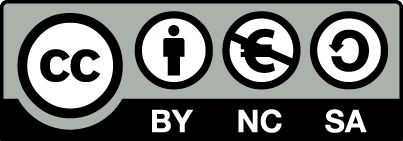 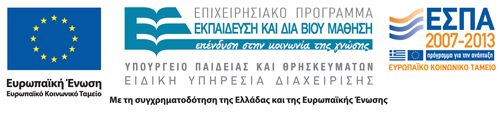 Σημειώματα
Σημείωμα Αναφοράς
Copyright Τεχνολογικό Εκπαιδευτικό Ίδρυμα Αθήνας, Ιωάννα Γκρεκ 2014. Ιωάννα Γκρεκ. «Μέθοδοι προσωρινής αποτρίχωσης. Ενότητα 1: Ορμονική συμπεριφορά της εφηβείας». Έκδοση: 1.0. Αθήνα 2014. Διαθέσιμο από τη δικτυακή διεύθυνση: ocp.teiath.gr.
Σημείωμα Αδειοδότησης
Το παρόν υλικό διατίθεται με τους όρους της άδειας χρήσης Creative Commons Αναφορά, Μη Εμπορική Χρήση Παρόμοια Διανομή 4.0 [1] ή μεταγενέστερη, Διεθνής Έκδοση.   Εξαιρούνται τα αυτοτελή έργα τρίτων π.χ. φωτογραφίες, διαγράμματα κ.λ.π., τα οποία εμπεριέχονται σε αυτό. Οι όροι χρήσης των έργων τρίτων επεξηγούνται στη διαφάνεια  «Επεξήγηση όρων χρήσης έργων τρίτων». 
Τα έργα για τα οποία έχει ζητηθεί και δοθεί άδεια  αναφέρονται στο «Σημείωμα  Χρήσης Έργων Τρίτων».
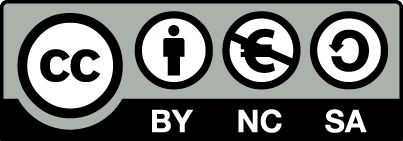 [1] http://creativecommons.org/licenses/by-nc-sa/4.0/ 
Ως Μη Εμπορική ορίζεται η χρήση:
που δεν περιλαμβάνει άμεσο ή έμμεσο οικονομικό όφελος από την χρήση του έργου, για το διανομέα του έργου και αδειοδόχο
που δεν περιλαμβάνει οικονομική συναλλαγή ως προϋπόθεση για τη χρήση ή πρόσβαση στο έργο
που δεν προσπορίζει στο διανομέα του έργου και αδειοδόχο έμμεσο οικονομικό όφελος (π.χ. διαφημίσεις) από την προβολή του έργου σε διαδικτυακό τόπο
Ο δικαιούχος μπορεί να παρέχει στον αδειοδόχο ξεχωριστή άδεια να χρησιμοποιεί το έργο για εμπορική χρήση, εφόσον αυτό του ζητηθεί.
Επεξήγηση όρων χρήσης έργων τρίτων
Δεν επιτρέπεται η επαναχρησιμοποίηση του έργου, παρά μόνο εάν ζητηθεί εκ νέου άδεια από το δημιουργό.
©
διαθέσιμο με άδεια CC-BY
Επιτρέπεται η επαναχρησιμοποίηση του έργου και η δημιουργία παραγώγων αυτού με απλή αναφορά του δημιουργού.
διαθέσιμο με άδεια CC-BY-SA
Επιτρέπεται η επαναχρησιμοποίηση του έργου με αναφορά του δημιουργού, και διάθεση του έργου ή του παράγωγου αυτού με την ίδια άδεια.
διαθέσιμο με άδεια CC-BY-ND
Επιτρέπεται η επαναχρησιμοποίηση του έργου με αναφορά του δημιουργού. 
Δεν επιτρέπεται η δημιουργία παραγώγων του έργου.
διαθέσιμο με άδεια CC-BY-NC
Επιτρέπεται η επαναχρησιμοποίηση του έργου με αναφορά του δημιουργού. 
Δεν επιτρέπεται η εμπορική χρήση του έργου.
Επιτρέπεται η επαναχρησιμοποίηση του έργου με αναφορά του δημιουργού.
και διάθεση του έργου ή του παράγωγου αυτού με την ίδια άδεια
Δεν επιτρέπεται η εμπορική χρήση του έργου.
διαθέσιμο με άδεια CC-BY-NC-SA
διαθέσιμο με άδεια CC-BY-NC-ND
Επιτρέπεται η επαναχρησιμοποίηση του έργου με αναφορά του δημιουργού.
Δεν επιτρέπεται η εμπορική χρήση του έργου και η δημιουργία παραγώγων του.
διαθέσιμο με άδεια 
CC0 Public Domain
Επιτρέπεται η επαναχρησιμοποίηση του έργου, η δημιουργία παραγώγων αυτού και η εμπορική του χρήση, χωρίς αναφορά του δημιουργού.
Επιτρέπεται η επαναχρησιμοποίηση του έργου, η δημιουργία παραγώγων αυτού και η εμπορική του χρήση, χωρίς αναφορά του δημιουργού.
διαθέσιμο ως κοινό κτήμα
χωρίς σήμανση
Συνήθως δεν επιτρέπεται η επαναχρησιμοποίηση του έργου.
Διατήρηση Σημειωμάτων
Οποιαδήποτε αναπαραγωγή ή διασκευή του υλικού θα πρέπει να συμπεριλαμβάνει:
το Σημείωμα Αναφοράς
το Σημείωμα Αδειοδότησης
τη δήλωση Διατήρησης Σημειωμάτων
το Σημείωμα Χρήσης Έργων Τρίτων (εφόσον υπάρχει)
μαζί με τους συνοδευόμενους υπερσυνδέσμους.
Χρηματοδότηση
Το παρόν εκπαιδευτικό υλικό έχει αναπτυχθεί στo πλαίσιo του εκπαιδευτικού έργου του διδάσκοντα.
Το έργο «Ανοικτά Ακαδημαϊκά Μαθήματα στο ΤΕΙ Αθηνών» έχει χρηματοδοτήσει μόνο την αναδιαμόρφωση του εκπαιδευτικού υλικού. 
Το έργο υλοποιείται στο πλαίσιο του Επιχειρησιακού Προγράμματος «Εκπαίδευση και Δια Βίου Μάθηση» και συγχρηματοδοτείται από την Ευρωπαϊκή Ένωση (Ευρωπαϊκό Κοινωνικό Ταμείο) και από εθνικούς πόρους.
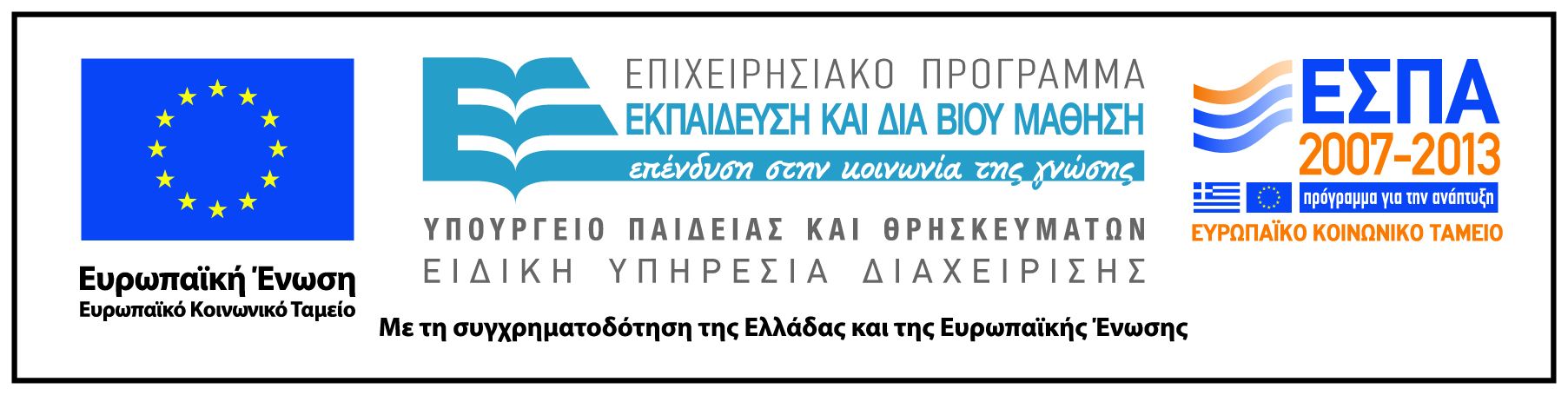